St. Stephen’s Trip to Spain – May 2023
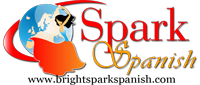 Why go to Spain?
To truly understand the purpose of language learning.
A chance to put into practice their in-class language learning.
To communicate with native Spanish speakers in real life situations.
To experience full emersion in the target language. 
To explore and reflect upon the culture and customs of another country.
To develop team-building skills and to bond as a class.
Where? ……. Location
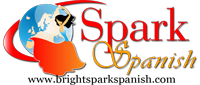 El Puerto de Santa María, Cadiz in southern Spain

A small beach town with little foreign tourism

Spark Spanish Residence on a quiet, residencial street
When? Departure Dates- 2 separate Y6 classes to travel to Spain
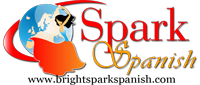 First class: Monday 15th May 2023- Friday 19th May 2023
Second class: Monday 22nd May 2023- Friday 26th May 2023 
Travel to the airport by private coach
Arrive at airport by lunchtime
Spark Residence Bedrooms and Kitchen
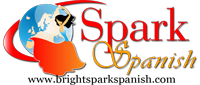 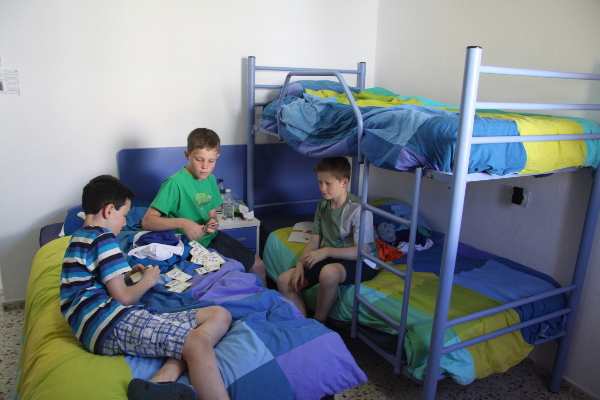 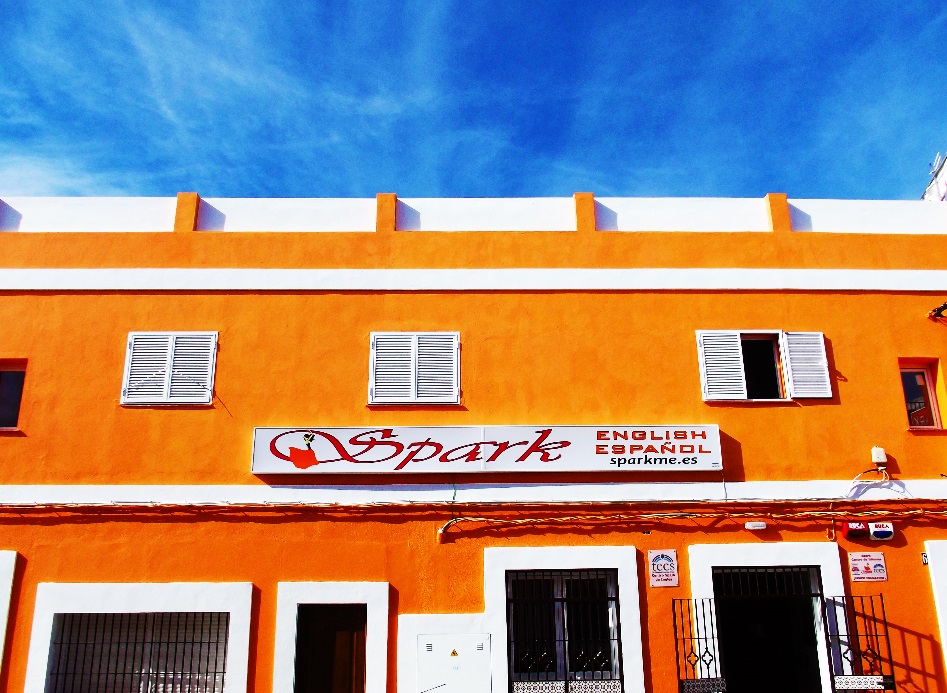 13 rooms on the first floor

2 – 6 students per room

All rooms en suite

Kitchen facilities

Exclusive usage for St. Stephen’s students and teachers
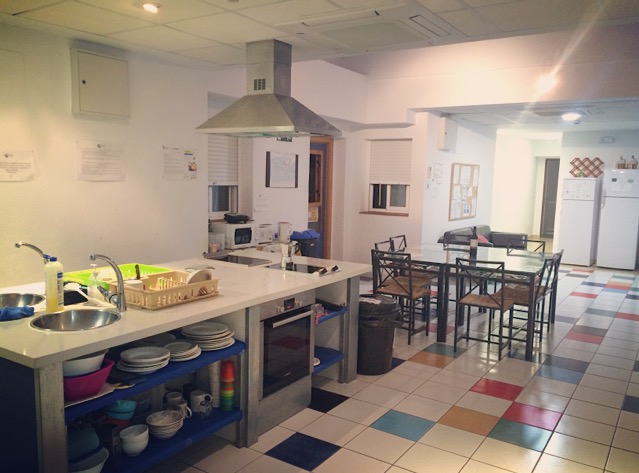 Spark Residence Roof Top Terrace
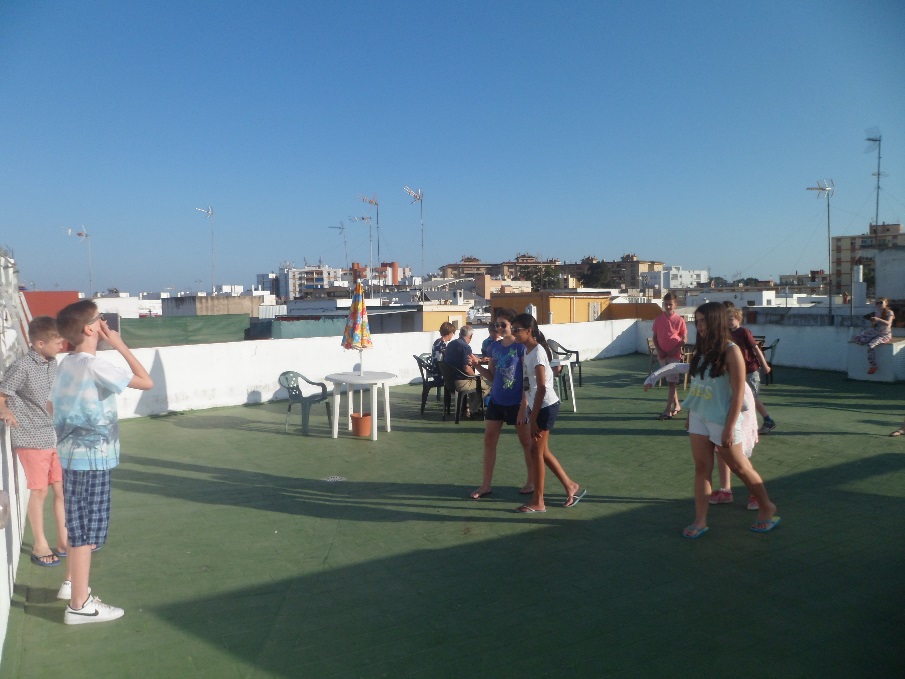 Huge roof terrace

Eating area covered from sun, rain and wind

BBQ, some activities and most meal times spent here

Outdoor film screening
Food
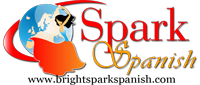 Toast and cereal for breakfast

Rolls / sandwiches, crisps, fruit and water for lunch

Main meal for dinner (BBQ, Spanish omelette, vegetable and pasta dishes, paella and tapas) followed by dessert
Itinerary/Activities (order of activities may change for 2023)
Day of travel…
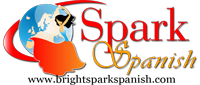 Private coach transfer with chaperone to take the group onwards from Sevilla airport

Picnic lunch in an Andalusian town/city TBC

Settling in at Spark school, El Puerto by late afternoon
Daily Spanish Classes
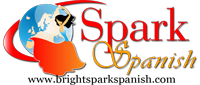 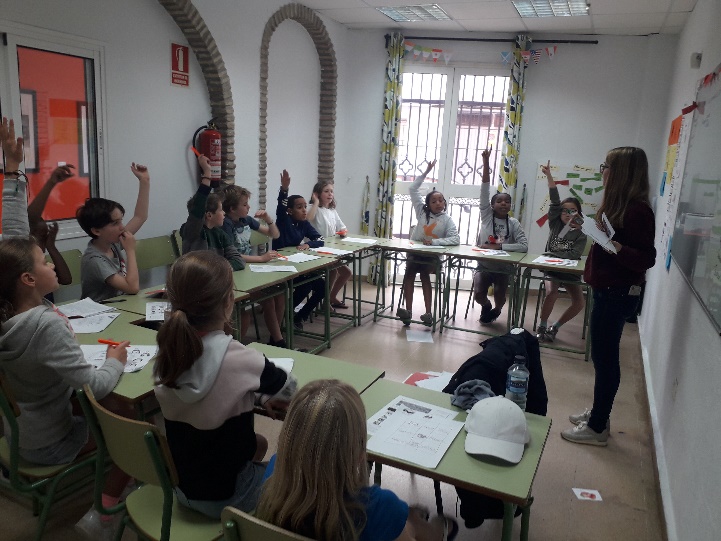 Children taught in small groups (maximum of 10 students per group)

Native qualified Spanish teachers


Focus on coversational / practical language such as food, trips, prices

Postcard writing in Spanish

Children to take their lessons outdoors in the afternoons completing vocabulary scavenger hunts, buying vegetables at the market etc.
Tour of El Puerto
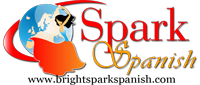 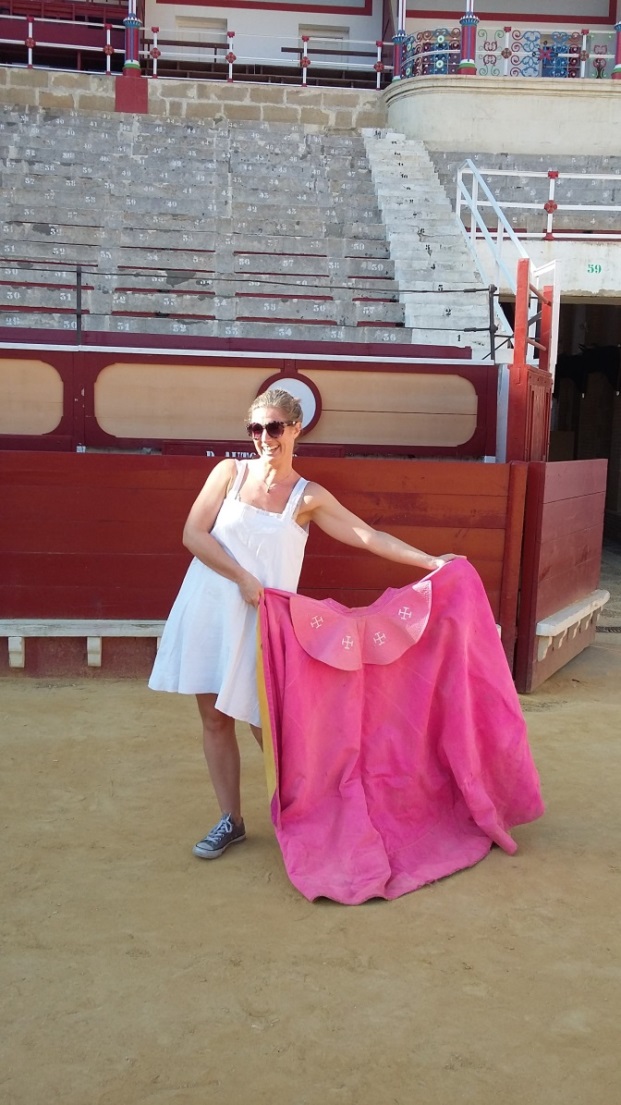 Bullring tour?

Castillo San Marcos tour

Market trip

Visit the local cathedral

Beach outing (paddling only-weather dependent)
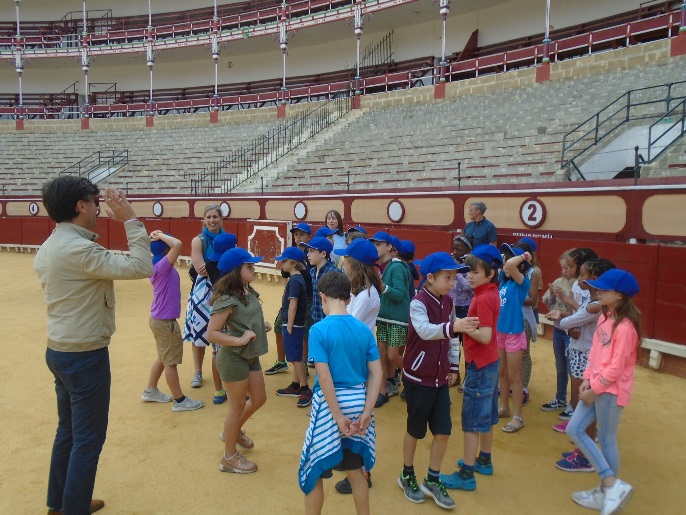 Cádiz Outing
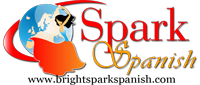 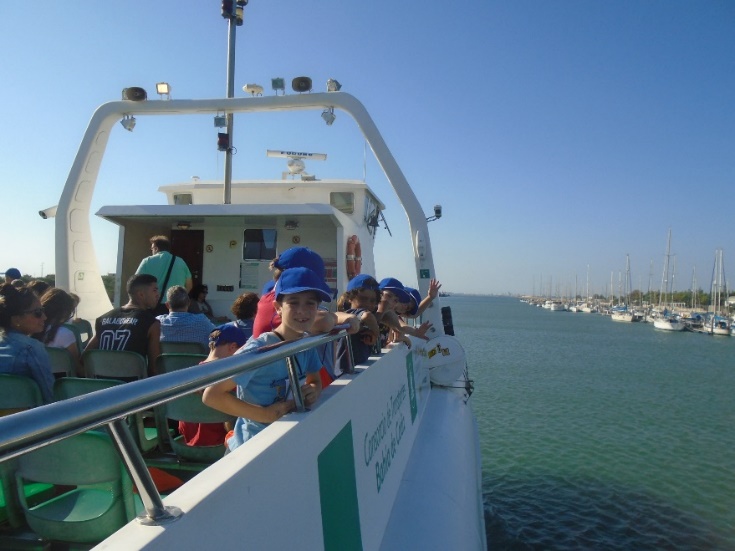 Return ferry trip

Churros con chocolate tasting at an authentic café 

Torre Tavira (camera obscura) visit

Picnic lunch at the Parque Genovés
Shopping for ingredients at the market and cooking paella for supper…..
Flamenco dancing…
Cost of the trip…..£400 in 3 instalments…(deadline for 1st instalemnt-15th September if you wish for your child to go)
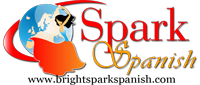 Due now
November
January
£150
£150
£100
What next……
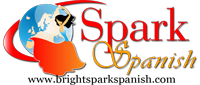 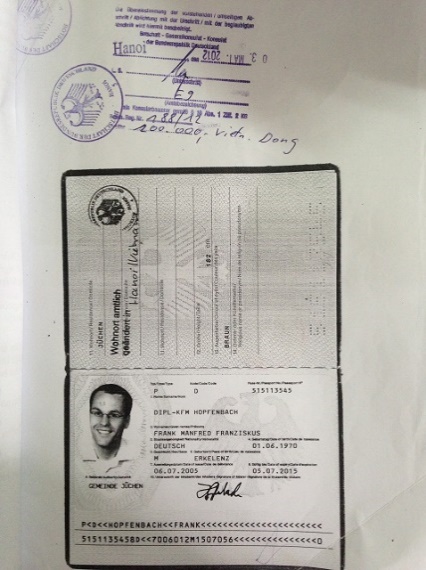 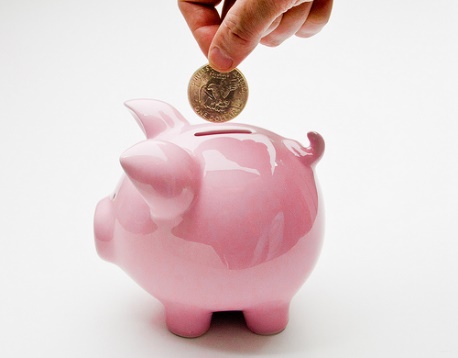 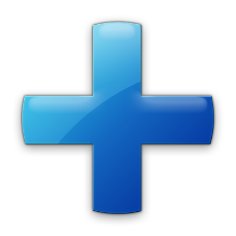 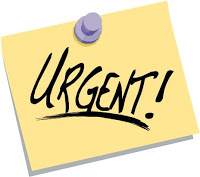 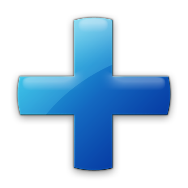 GHIC card
First instalment (£150) is due no later than Friday 16th September 
Hand in a photocopy of your child’s passport to secure your child’s place on the trip. 
If your child’s passport expires by April 2023 apply for a new one now. There were long delays processing passports for the last group. 
Check if you have a GHIC card for your child and if not apply for one now